Lessons on Virtual Pre-ETS from Tennessee
Transition Tennessee and The Tennessee Department of Human Services
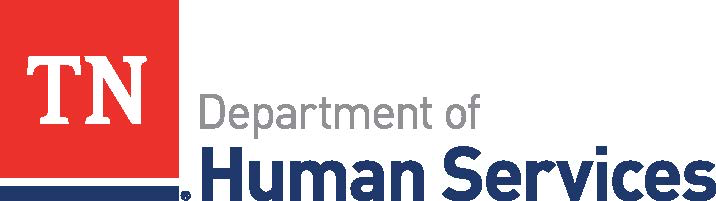 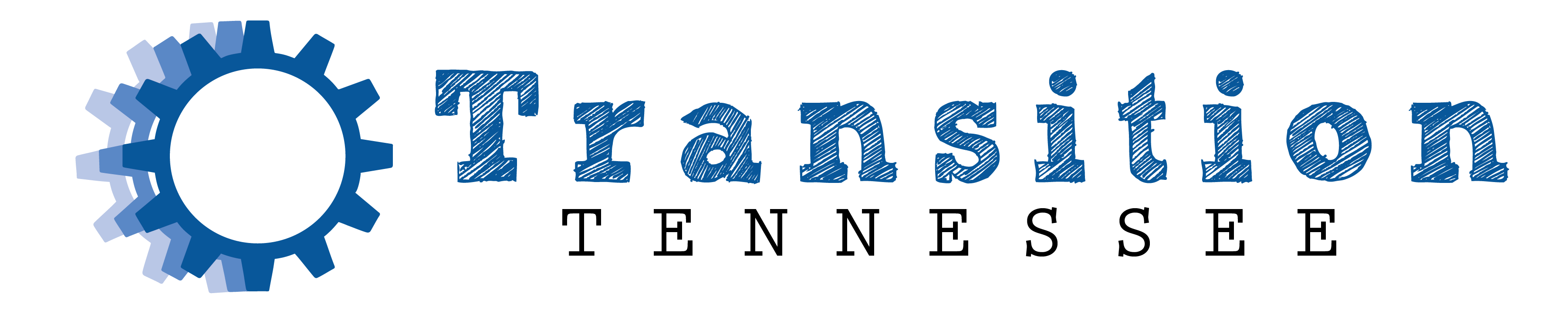 Welcome
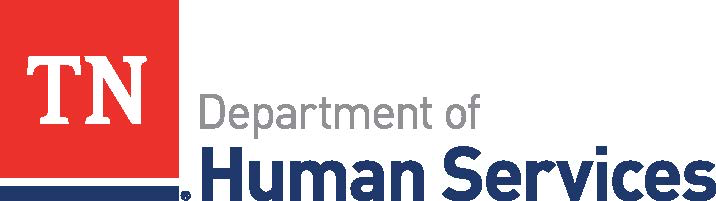 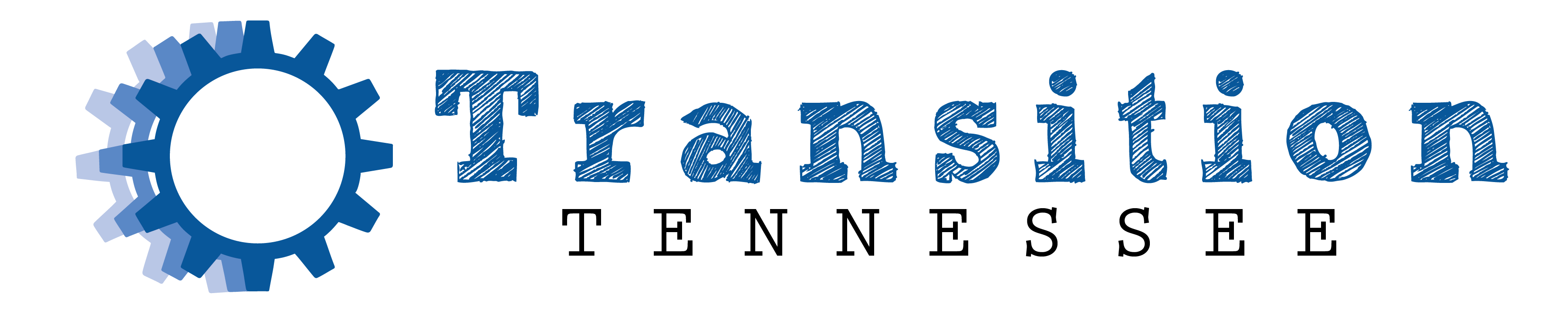 Objectives
Explain the VR and Transition TN Partnership 
Understand how Tennessee provides Pre-ETS and the impact of COVID-19
Discuss the proactive response to the impact COVID-19 had on Pre-ETS
Explore resources that can be used for virtual or in-person instruction
Share strategies for instruction
Discover the new student website on TransitionTN
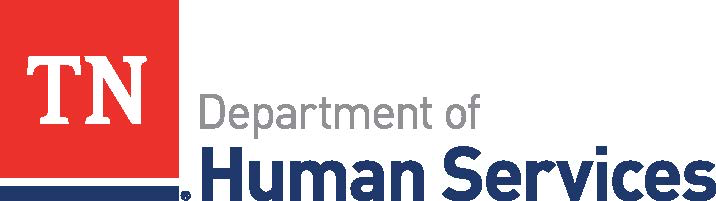 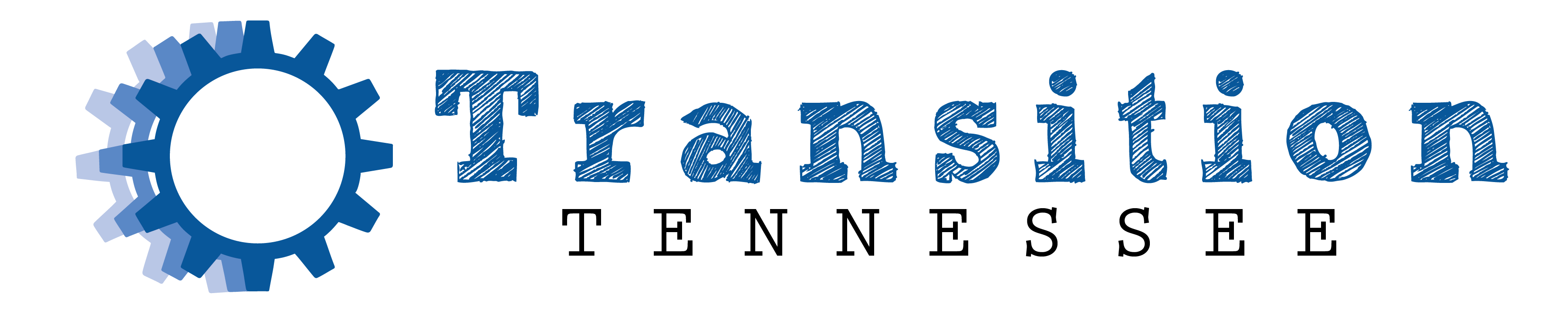 TransitionTN.org was originally a contract between the Tennessee Department of Education and Vanderbilt Kennedy Center that began development in 2015
The aim was to provide on-demand professional development, resources, and in-person training related to transition planning and services
The site quickly gained state and national attention with thousands of registered users
In 2017, and with the provision of Pre-Employment Transition Services, Tennessee VR began planning for a provider portal on Transition TN to complement the educator blueprint
As of 9/29/2021, 11,523 registered users
Transition TN Partnership
https://transitiontn.org
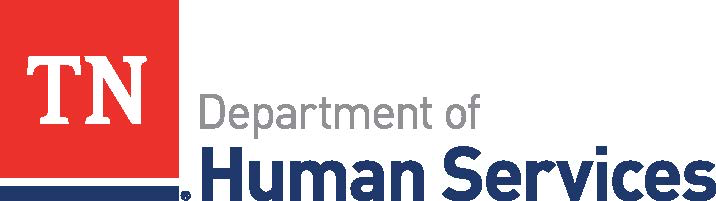 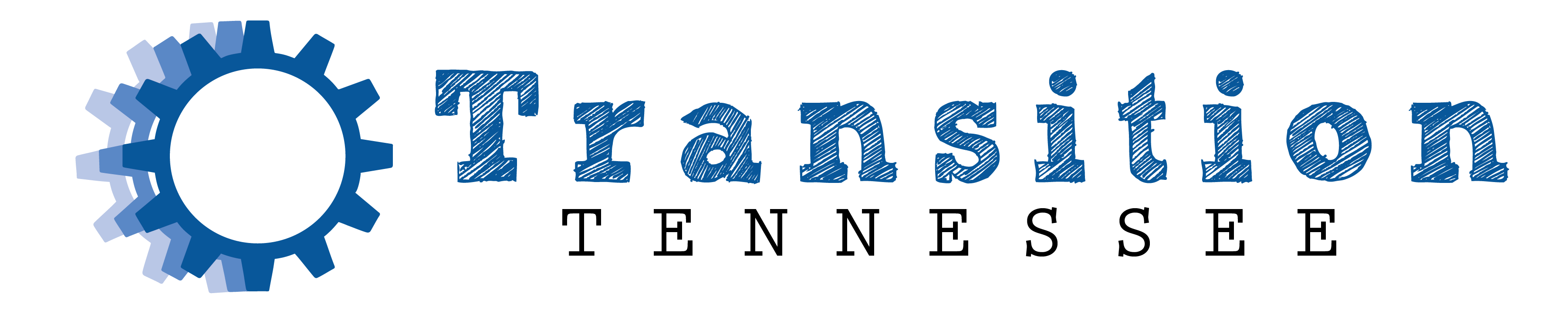 Pre-ETS Providers in Tennessee
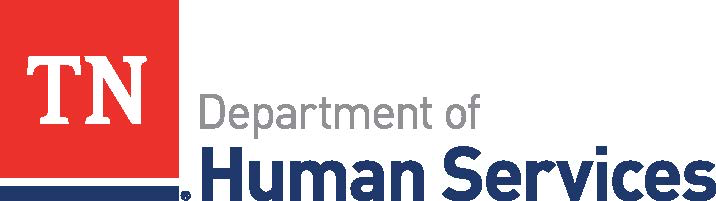 Pre-ETS Providers in Tennessee
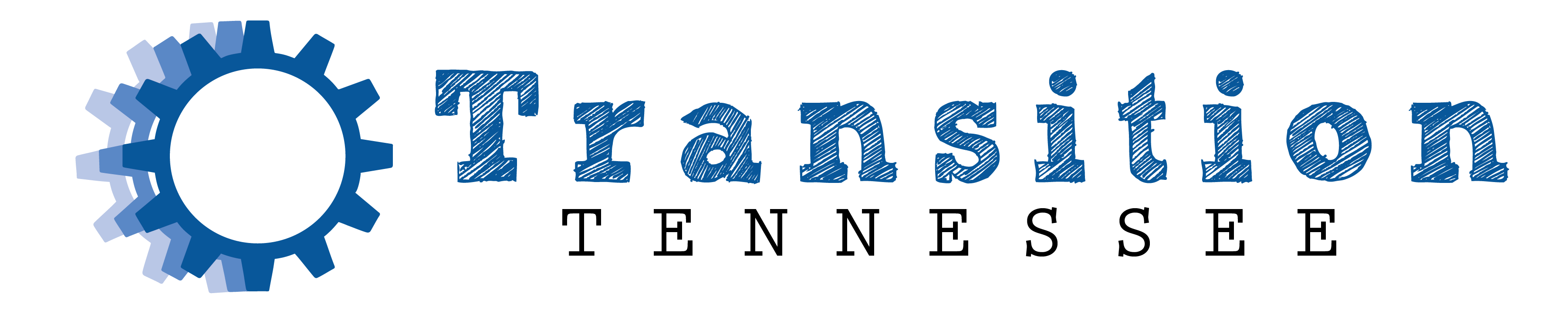 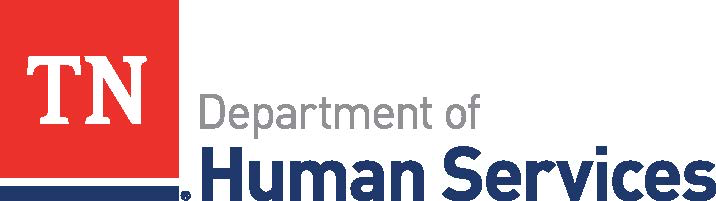 Pre-ETS Providers in Tennessee
Program Year 2019 vs. 2020
PY Q1 – July, August, and September
PY Q2 – October, November, and December
PY Q3 – January, February, and March
PY Q4 – April, May, and June
[Speaker Notes: PY Q1 – July, August, and September
PY Q2 – October, November, and December
PY Q3 – January, February, and March
PY Q4 – April, May, and June]
Metaphorical Components of Pre-ETS
[Speaker Notes: Take this information for example. Sometimes we are presented with information, in this case various shapes but a metaphor for (e.g., new policy, mandates, standards, etc.) and we wrestle with how to make it work and make sense. We determine how to make that work and be complete and once we put all the pieces together, we have decided this information provided are the building blocks for a car.]
Metaphorical Components of Pre-ETS
Metaphorical Components of Pre-ETS
[Speaker Notes: Later on someone comes back and says, that was great what you initially came up with, but I want you to take that same information and build something different with it.  Our brains struggle to comprehend what that might be because that information put together is now a car. 

Our car isn’t necessarily wrong, but we can see on the next slide other possibilities. We have to unlearn what we know so we can see other possibilities. Another example you may have seen is when people try to unlearn how to ride a bicycle.]
Metaphorical Components of Pre-ETS
[Speaker Notes: Later on someone comes back and says, that was great what you initially came up with, but I want you to take that same information and build something different with it.  Our brains struggle to comprehend what that might be because that information put together is now a car. 

Our car isn’t necessarily wrong, but we can see on the next slide other possibilities. We have to unlearn what we know so we can see other possibilities. Another example you may have seen is when people try to unlearn how to ride a bicycle.]
Metaphorical Components of Pre-ETS
[Speaker Notes: Later on someone comes back and says, that was great what you initially came up with, but I want you to take that same information and build something different with it.  Our brains struggle to comprehend what that might be because that information put together is now a car. 

Our car isn’t necessarily wrong, but we can see on the next slide other possibilities. We have to unlearn what we know so we can see other possibilities. Another example you may have seen is when people try to unlearn how to ride a bicycle.]
Metaphorical Components of Pre-ETS
[Speaker Notes: Later on someone comes back and says, that was great what you initially came up with, but I want you to take that same information and build something different with it.  Our brains struggle to comprehend what that might be because that information put together is now a car. 

Our car isn’t necessarily wrong, but we can see on the next slide other possibilities. We have to unlearn what we know so we can see other possibilities. Another example you may have seen is when people try to unlearn how to ride a bicycle.]
Tennessee’s Response to the COVID-19 Pandemic for Pre-ETS.
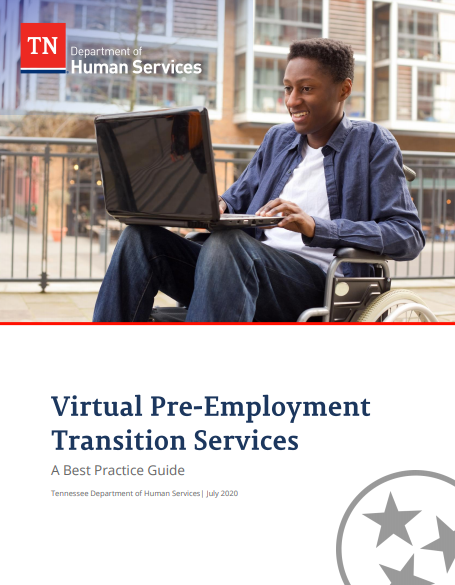 TN VR and Transition TN developed a Virtual Pre-ETS Best Practice Guide
Providers were required to submit a proposal for equitable access to virtual Pre-ETS
Provided a memo and policy update on flexibilities to ensure continuity of operations
Developed a Key Operational Goal to increase access to Pre-ETS through virtual services
During this most recent fiscal year, 50-60% of Pre-ETS have been provided virtual

Click Path: tn.gov/humanservices  Disability Services  Vocational Rehabilitation  Transition Services
https://www.tn.gov/humanservices/ds/vocational-rehabilitation/transition-services.html
Placeholder slides for a video showing the Virtual Pre-ETS Proposal form.
[Speaker Notes: This slide will have a video recording scrolling through the document submitted from Pre-ETS providers on providing virtual services. It’s too large to email.]
Goal: Give providers practical information to deliver high-quality Pre-ETS remotely 
This was a developed as a guide, not directives
Includes information on:
The definitions of Pre-ETS 
Eligibility 
Collaborating with schools
Virtual Platforms
Virtual Curriculums 
Resources
Virtual Pre-ETS Guide
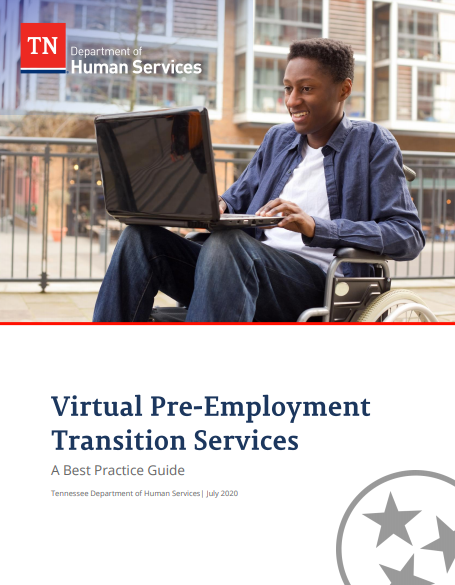 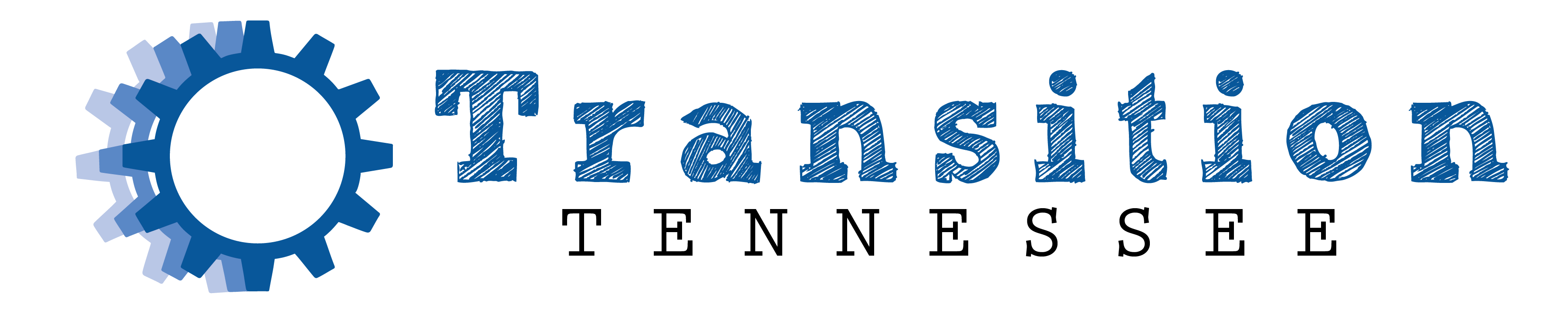 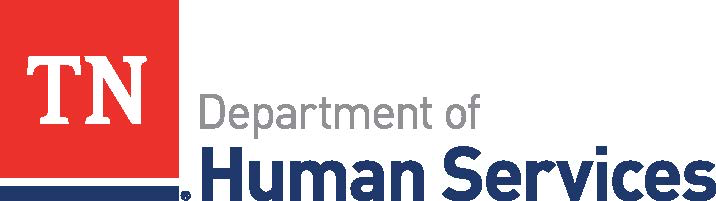 A chart of some potential resources and how they can help with providing Pre-ETS virtually.
[Speaker Notes: Blake]
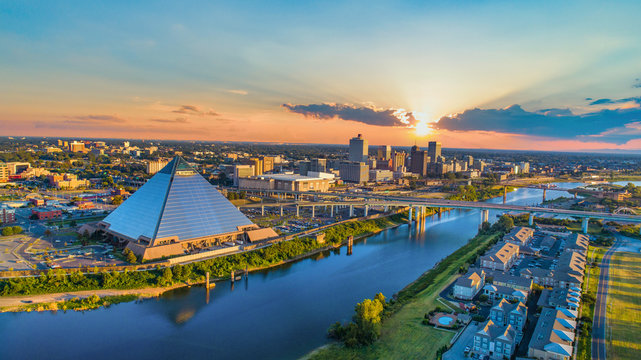 Shelby County & Shelby Co. Schools
[Speaker Notes: Number of Schools in Shelby Co. Schools – 
Number of Schools in Shelby Co. - 
Number of Students Served – 
Number of Pre-ETS Specialists - 5
Number of CRPs – 
Number of TSWs – 2 (I think) Shelby and Germantown]
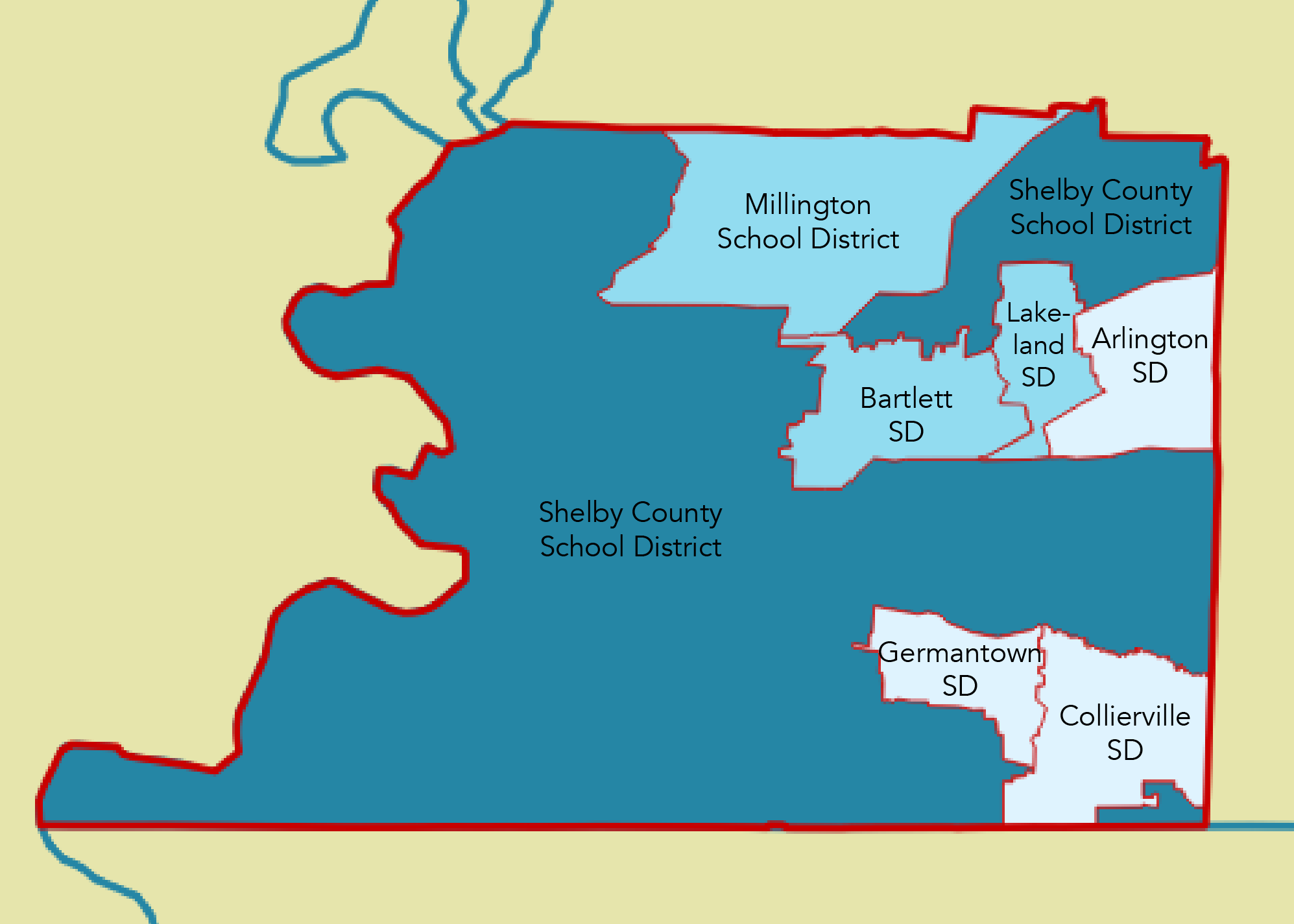 Shelby County & Shelby Co. Schools
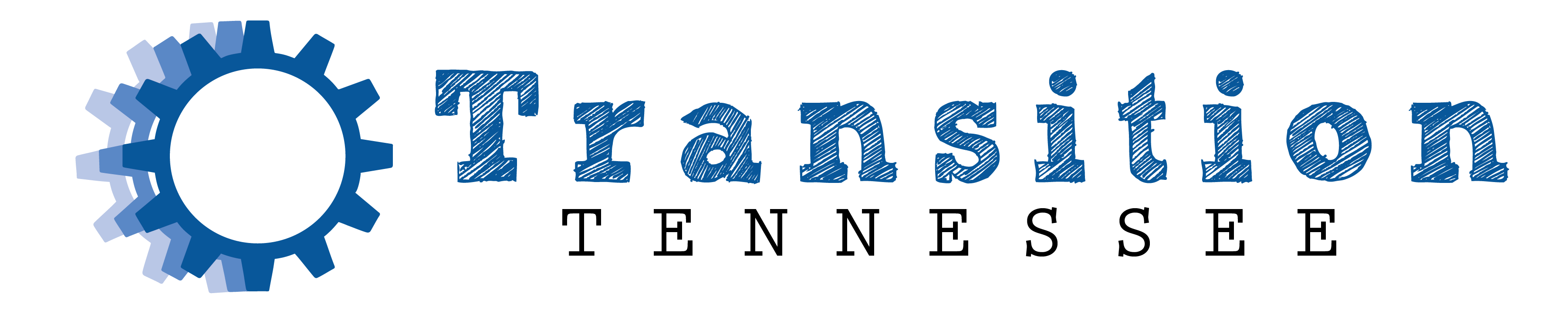 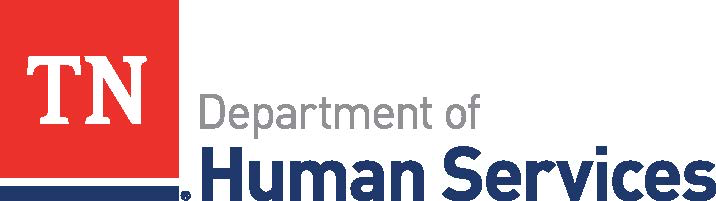 [Speaker Notes: Number of Schools in Shelby Co. Schools – 
Number of Schools in Shelby Co. - 
Number of Students Served – 
Number of Pre-ETS Specialists - 5
Number of CRPs – 
Number of TSWs – 2 (I think) Shelby and Germantown]
Communication Barriers- Some students rely on proximity and body language for communication cues. Technology and digital platforms can make it difficult for students to participate fully. 

Practicality of Instruction- Students still require the same supports and reassurances online they would receive face to face. Digital devices are a resource, and should be used to enhance the content not teach it. 

Access to technology- The current K-12 population is culturally perceived to be tech natives, however this is not always true. Consider a student’s prior access and interaction with technology, when planning for virtual services.
Potential Challenges to Virtual Student Engagement
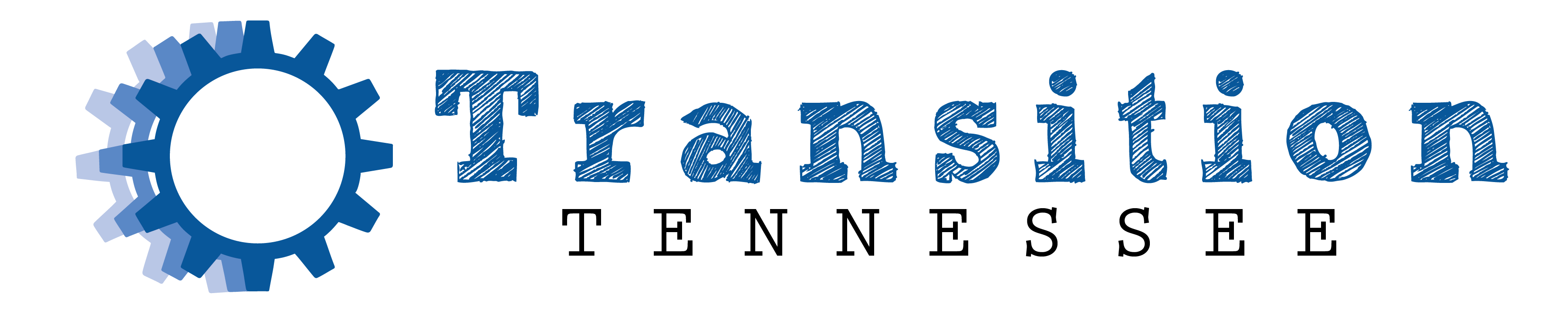 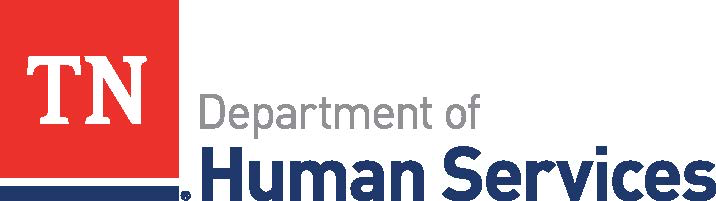 Asynchronous Blend- Incorporate a balance of synchronous instruction and asynchronous components to promote independence and discussion during virtual learning

Utilizing Platform Features- (Chat, Emojis Whiteboard, Breakout Rooms) Utilizing the digital platform’s features will allow students to become familiar with the format and teachers to check for understanding quickly.

Autonomy over Assignments- Giving students the choice to probe and explore their interests within curriculum creates buy-in and sets a foundation for purposeful discussion
Strategies to Improve Participation
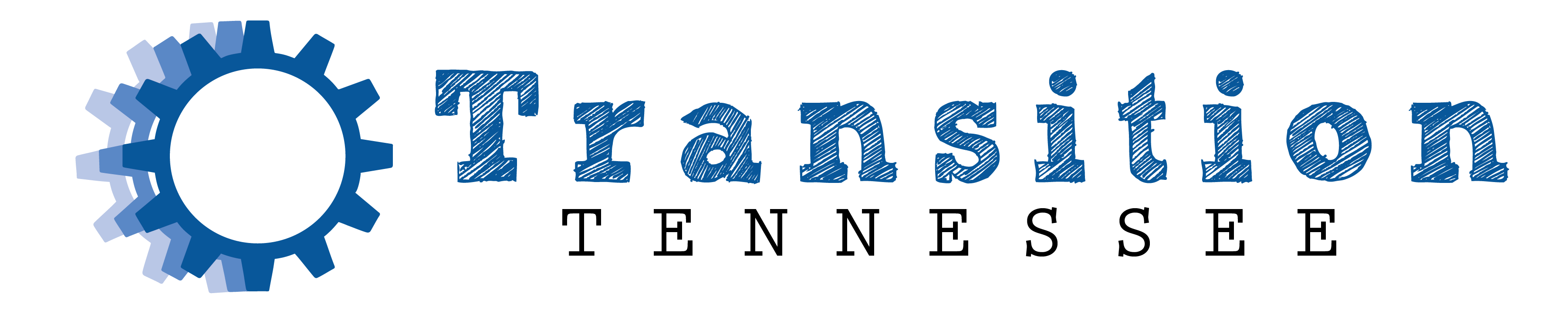 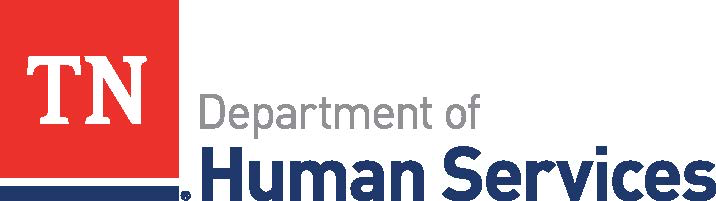 Transition TN
Educator, Provider, Student
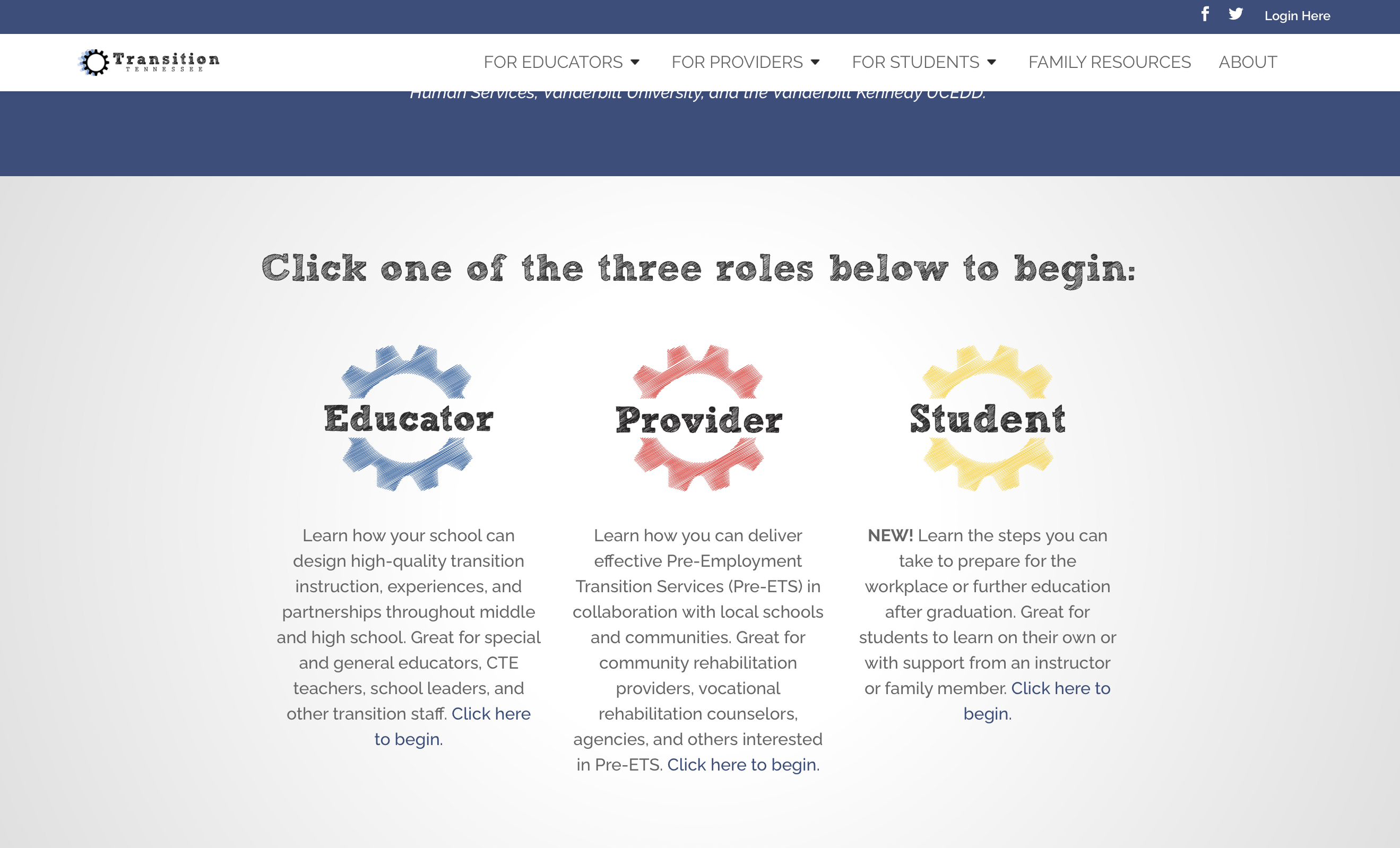 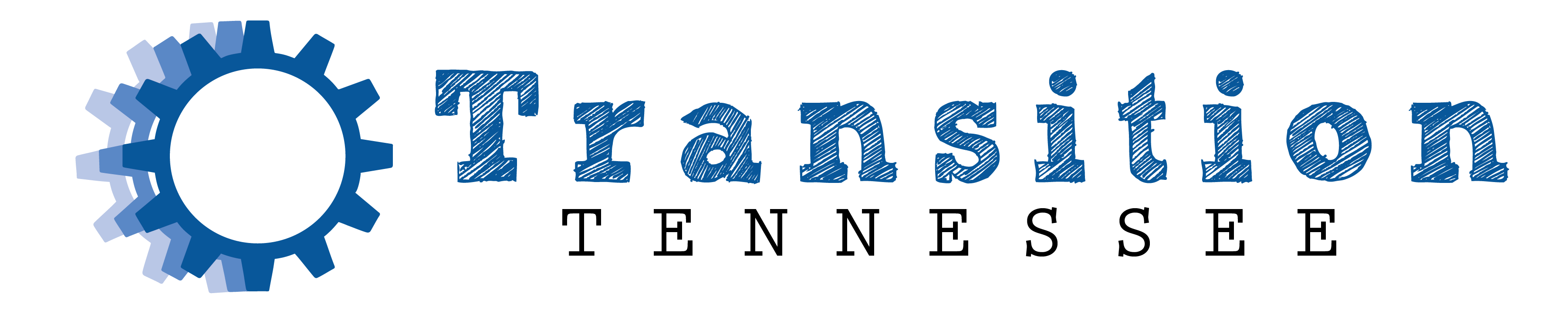 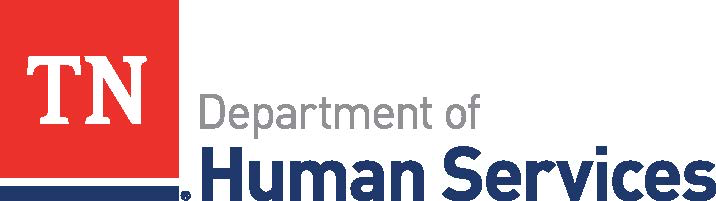 [Speaker Notes: Instructor guide includes: 
Site overview 
Lesson topics and activity descriptions
Activity plans and resources
Transition portfolio tip sheet 
Lesson trackers for instructors and students]
Provides individuals with knowledge, training, resources and evidence-based practices that promote collaboration and leads to students being ready for postsecondary success

Online modules, trainings and workshops 
Regional trainings for Pre-ETS providers 
Communities of practice
Transition TN
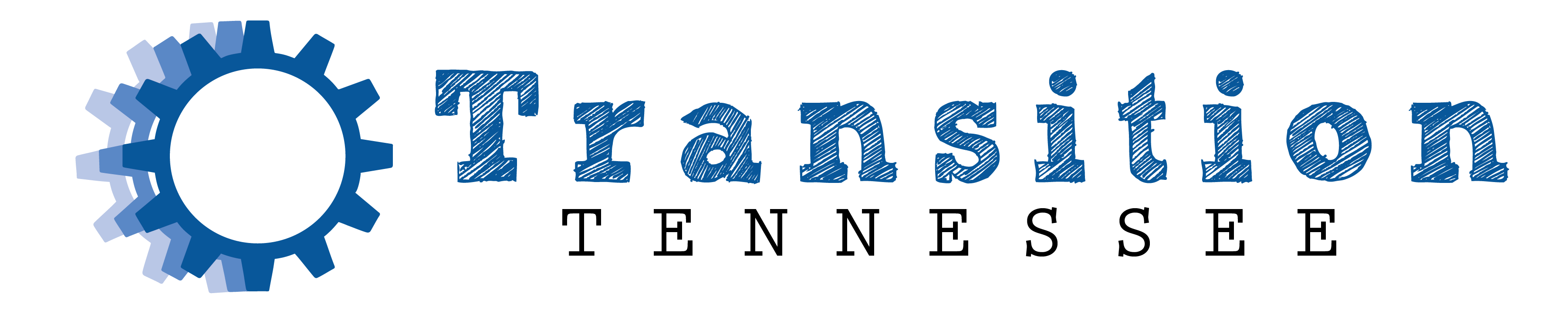 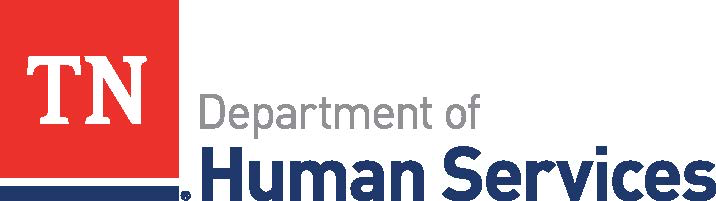 [Speaker Notes: Instructor guide includes: 
Site overview 
Lesson topics and activity descriptions
Activity plans and resources
Transition portfolio tip sheet 
Lesson trackers for instructors and students]
Each section features

Free Video Modules
Downloadable Resources
Webcasts
Information about upcoming conferences and trainings
Transition TN
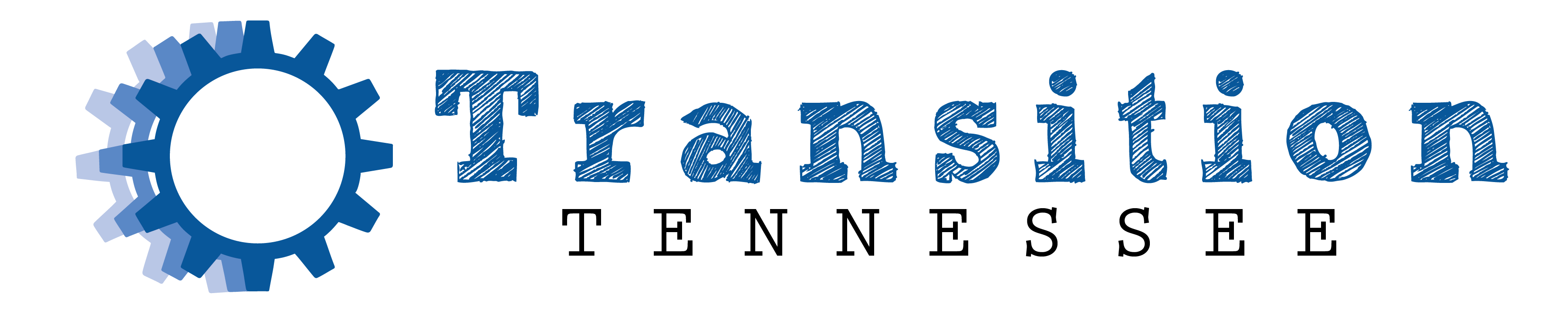 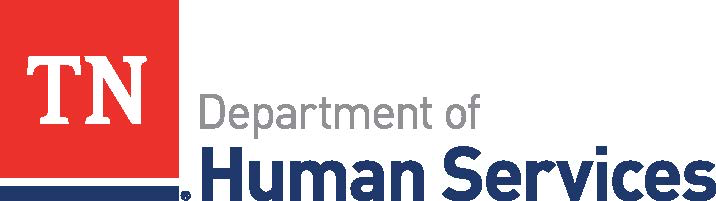 [Speaker Notes: Instructor guide includes: 
Site overview 
Lesson topics and activity descriptions
Activity plans and resources
Transition portfolio tip sheet 
Lesson trackers for instructors and students]
The curriculum data base is searchable by 
Pre-ETS category
Cost of curriculum
Accessibility
All the above
The assessment database is searchable by transition domain, assessment focus, assessment approach and?
Language
Cost
Language and cost
Transition TN
https://transitiontn.org
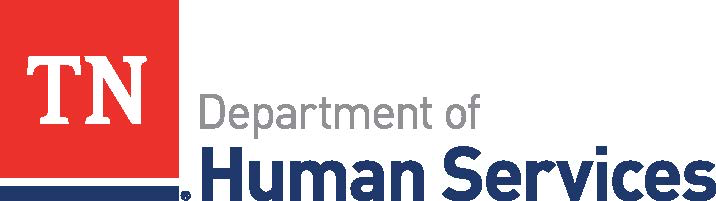 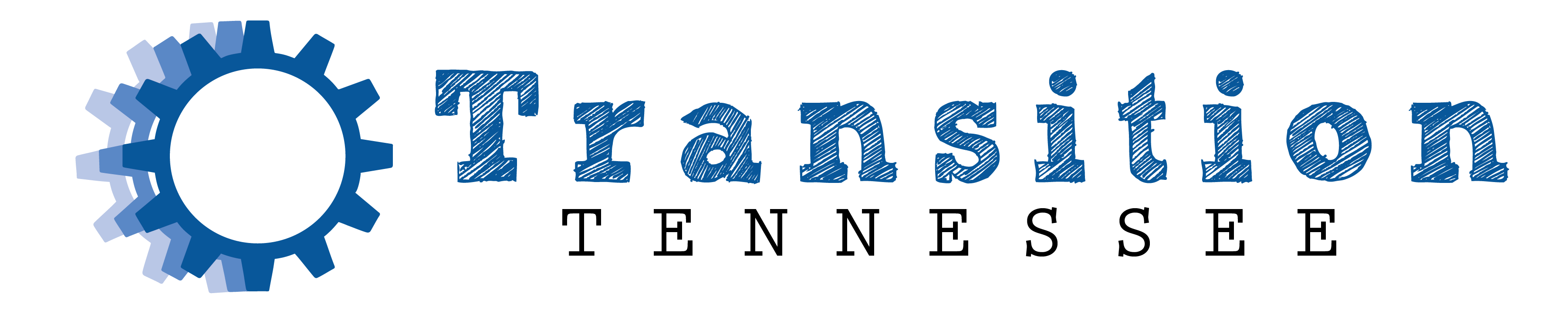 Curriculum Database
Database of curricula related to transition for students with disabilities
Searchable by Pre-ETS addressed, accessibility options, price and curriculum name. 

Assessment Database
Relevant tools to inform transition planning 
Over 100 assessments 
Search by domain and disabilities they address, language, person to complete and cost
Transition TN
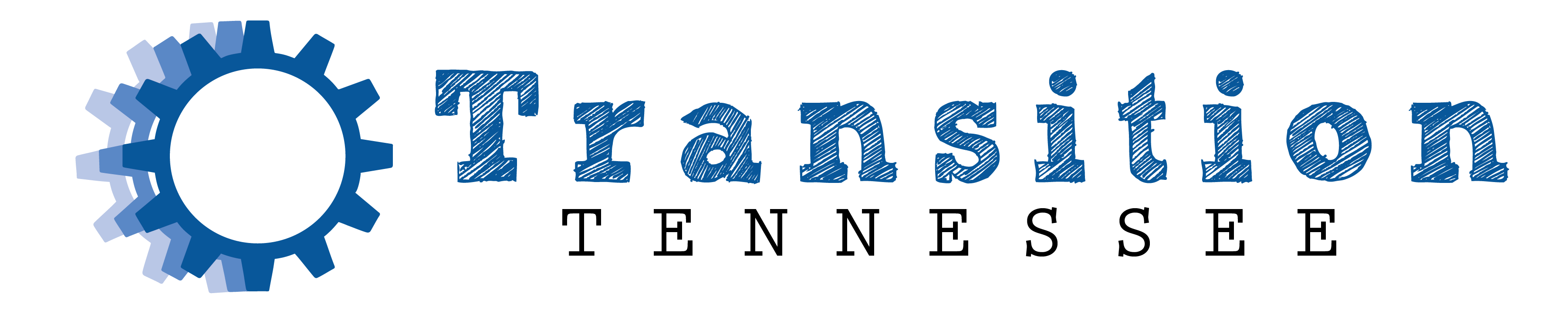 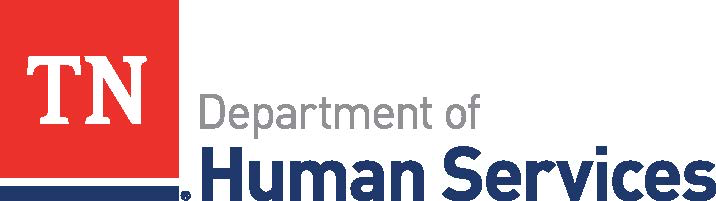 [Speaker Notes: Instructor guide includes: 
Site overview 
Lesson topics and activity descriptions
Activity plans and resources
Transition portfolio tip sheet 
Lesson trackers for instructors and students]
Transition TN’s Student Website
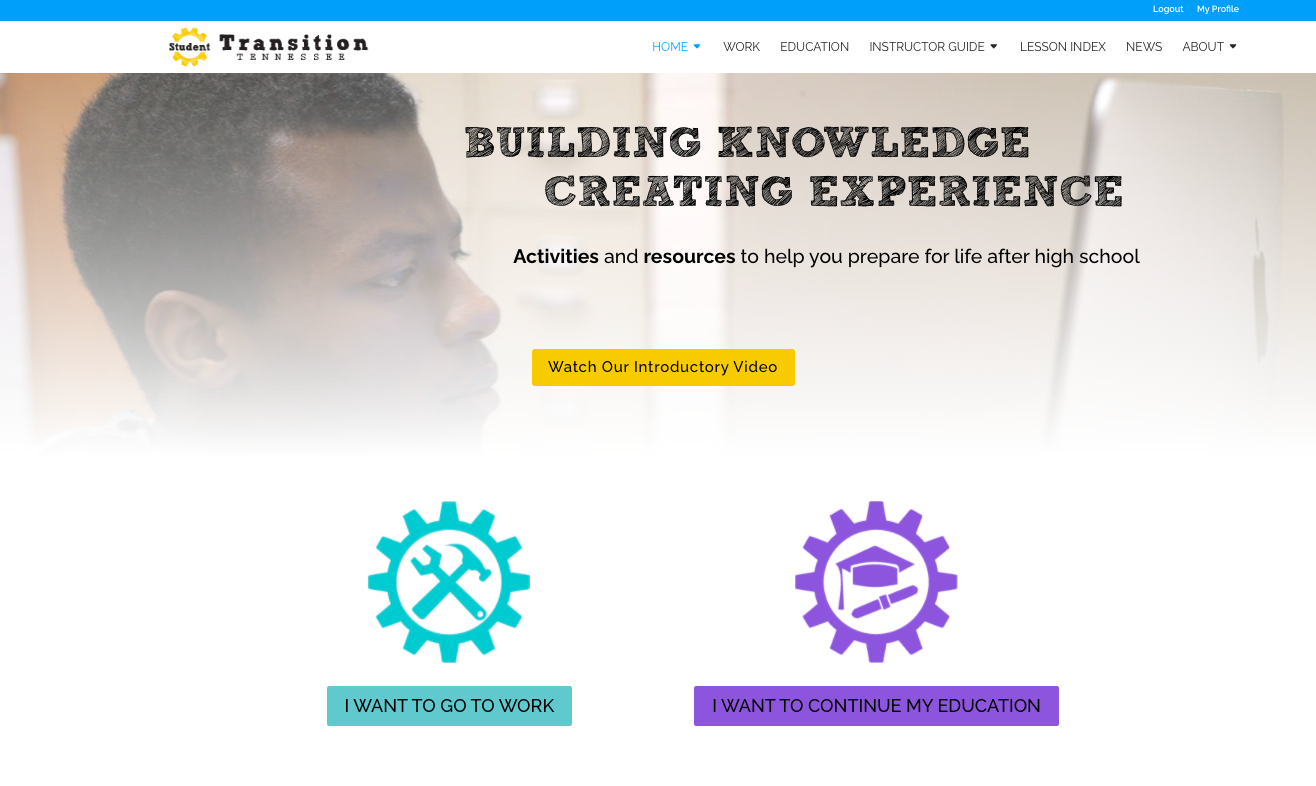 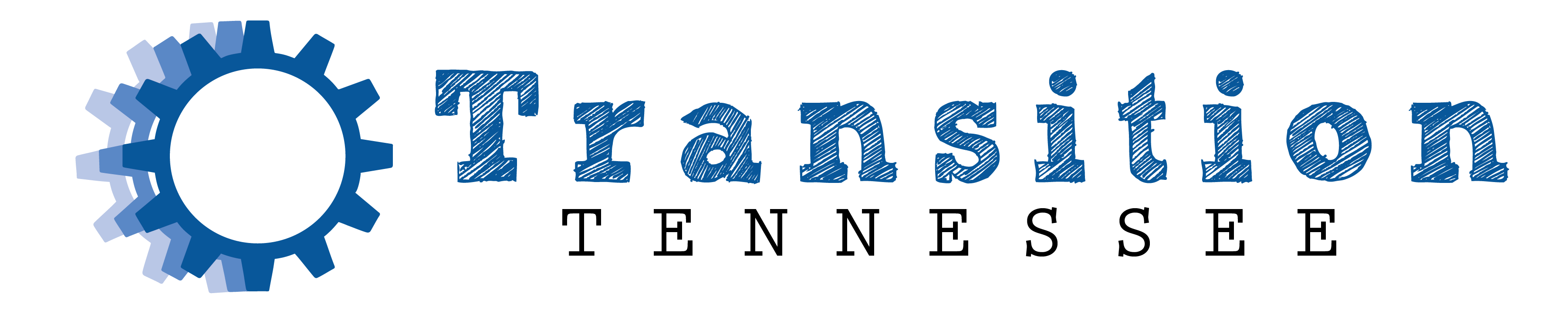 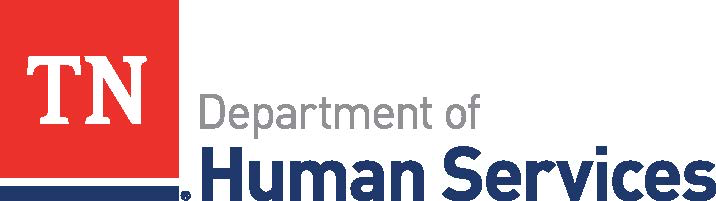 Developed in partnership with the Tennessee Department of Human Services’ Vocational Rehabilitation program

Offers two pathways tailored to students who have goals of either being employed or continuing their education after high school

Designed to guide students through activities for Pre-ETS and transition instruction on their own or with the help of an instructor
Transition TN’s Student Website
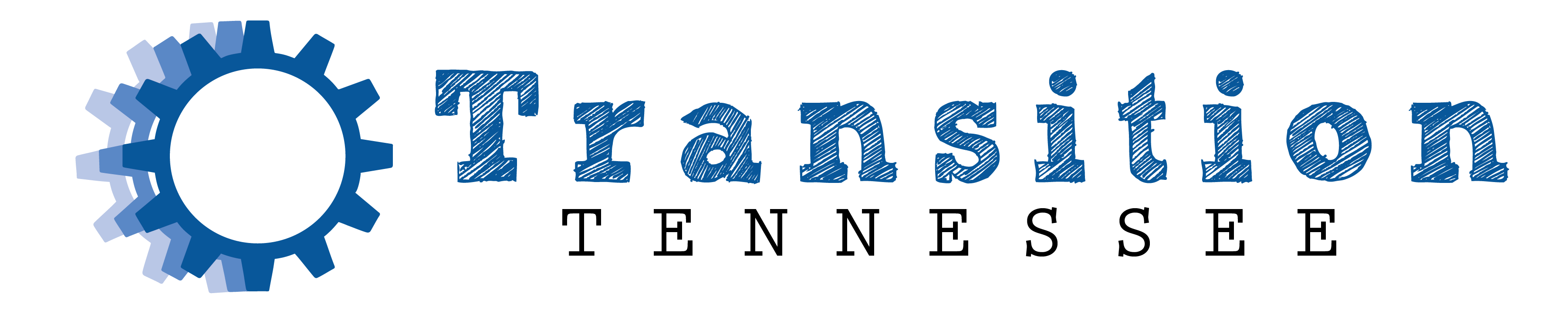 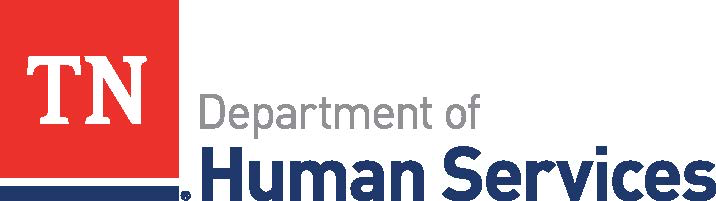 [Speaker Notes: Instructor guide includes: 
Site overview 
Lesson topics and activity descriptions
Activity plans and resources
Transition portfolio tip sheet 
Lesson trackers for instructors and students]
Lesson Activities

Role-Play Scenario
Get involved Activity
My Portfolio Activity
Quick Picks
No login for students
Transition TN’s Student Website
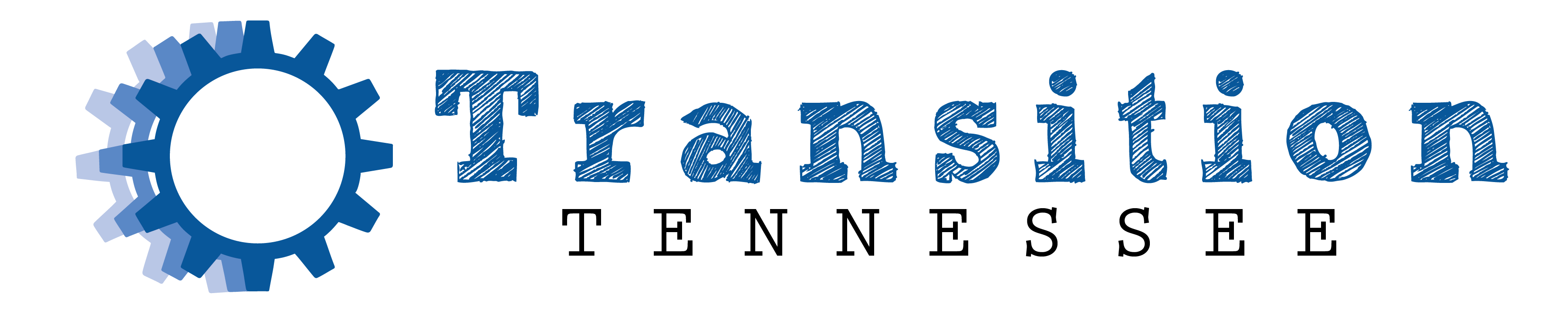 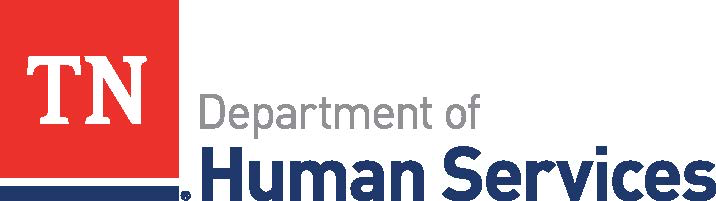 https://transitiontn.org
https://www.tn.gov/humanservices/ds/vocational-rehabilitation/transition-services.html
Links
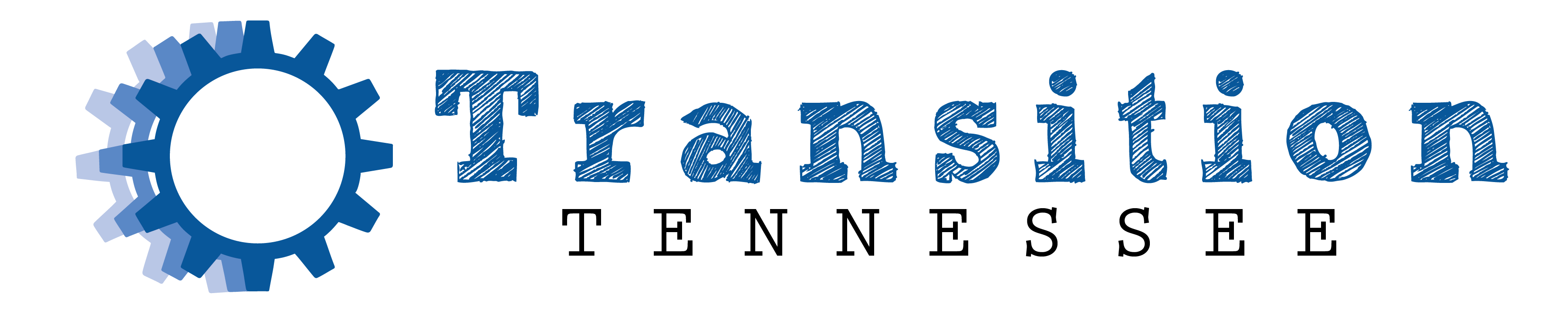 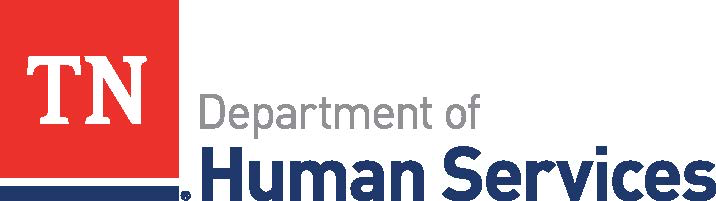 Questions?
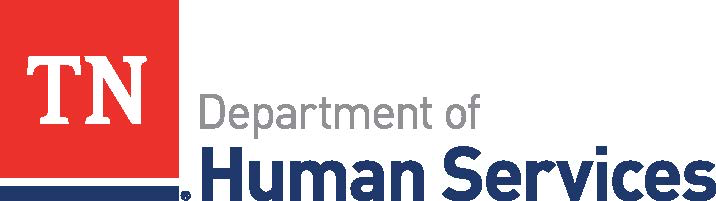 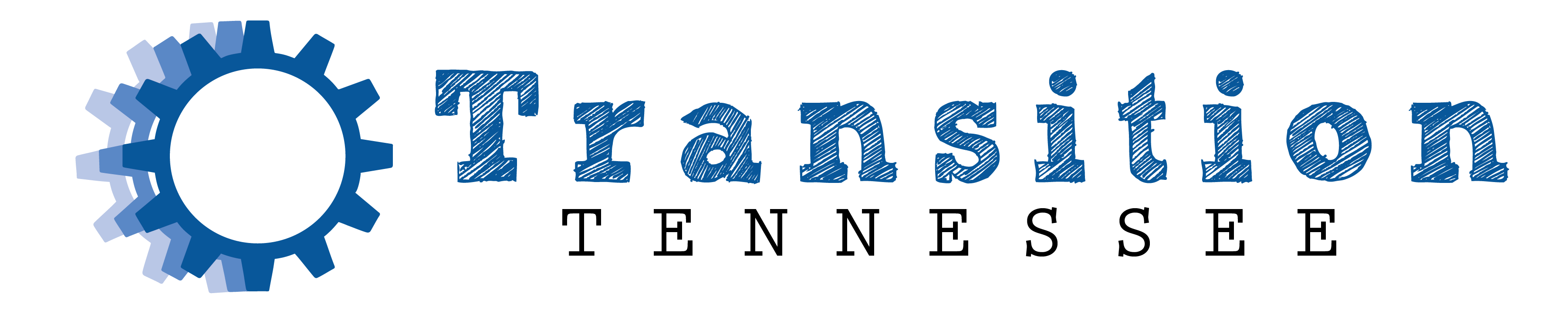 Contact Information
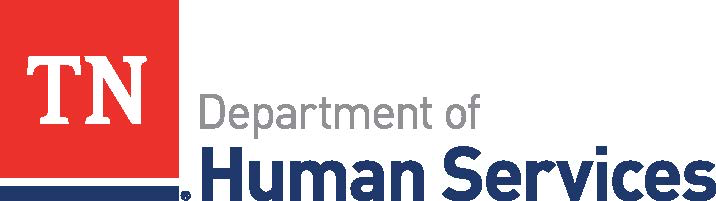 Blake Shearer, VR Transition Director
Blake.A.Shearer@tn.gov

Triniti Holden, Pre-ETS Supervisor
Triniti.Holden@tn.gov	



Jessica Awsumb, Senior Research Associate
Jessica.M.Awsumb@Vanderbilt.edu
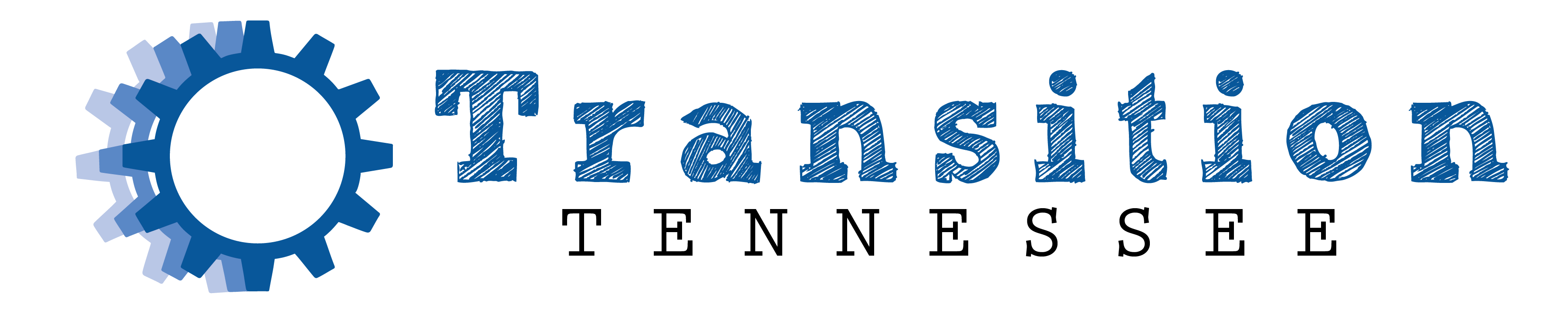 Thank You
Visit us at: 
www.transitiontn.org
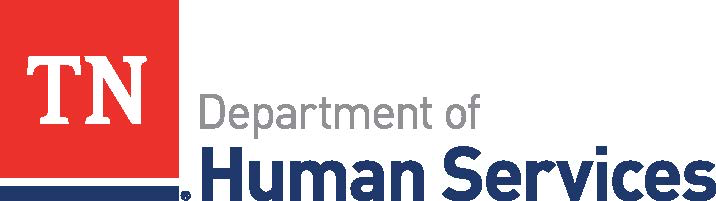 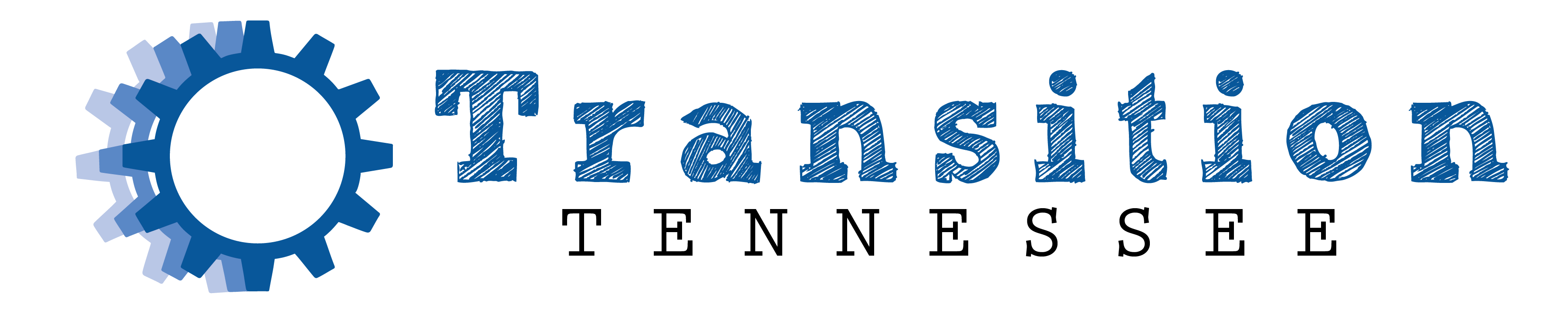